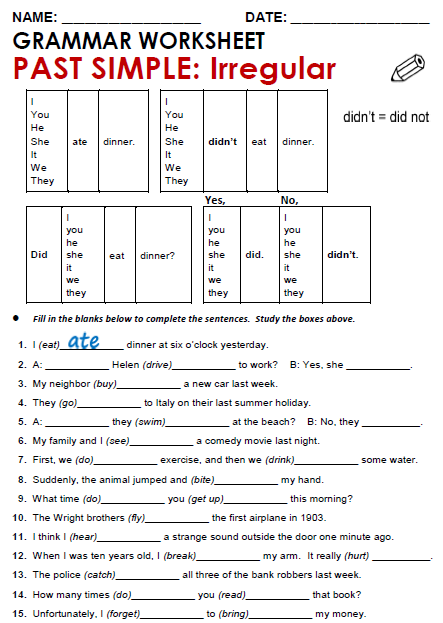 did
didn’t
drove
bought
went
did
swam
didn’t
Saw
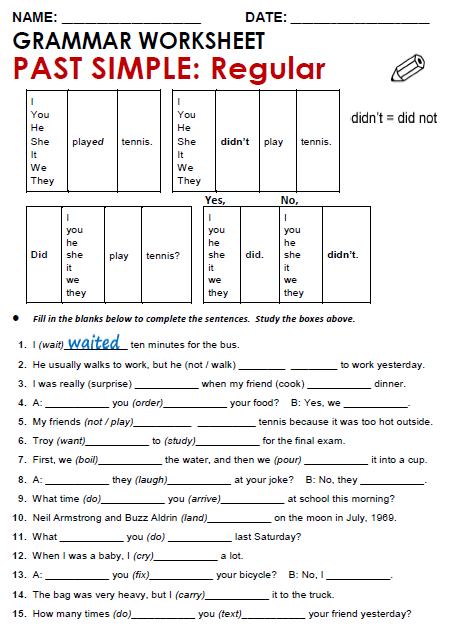 didn’t   walked
surprised
cooked
ordered
did
did
Didn’t   played
wanted
studied
Practice simple past of irregular, possitive, negative and questions
http://www.eslgamesworld.com/members/games/grammar/New_Snakes_%20Ladders/Past_simple_tense.html
http://learnenglishkids.britishcouncil.org/en/grammar-practice/past-simple-sentences